Health Care CabinetMedication Reconciliation Work Group Update
Allan Hackney
April 9, 2019
Agenda
2
The Medication Reconciliation Issue…
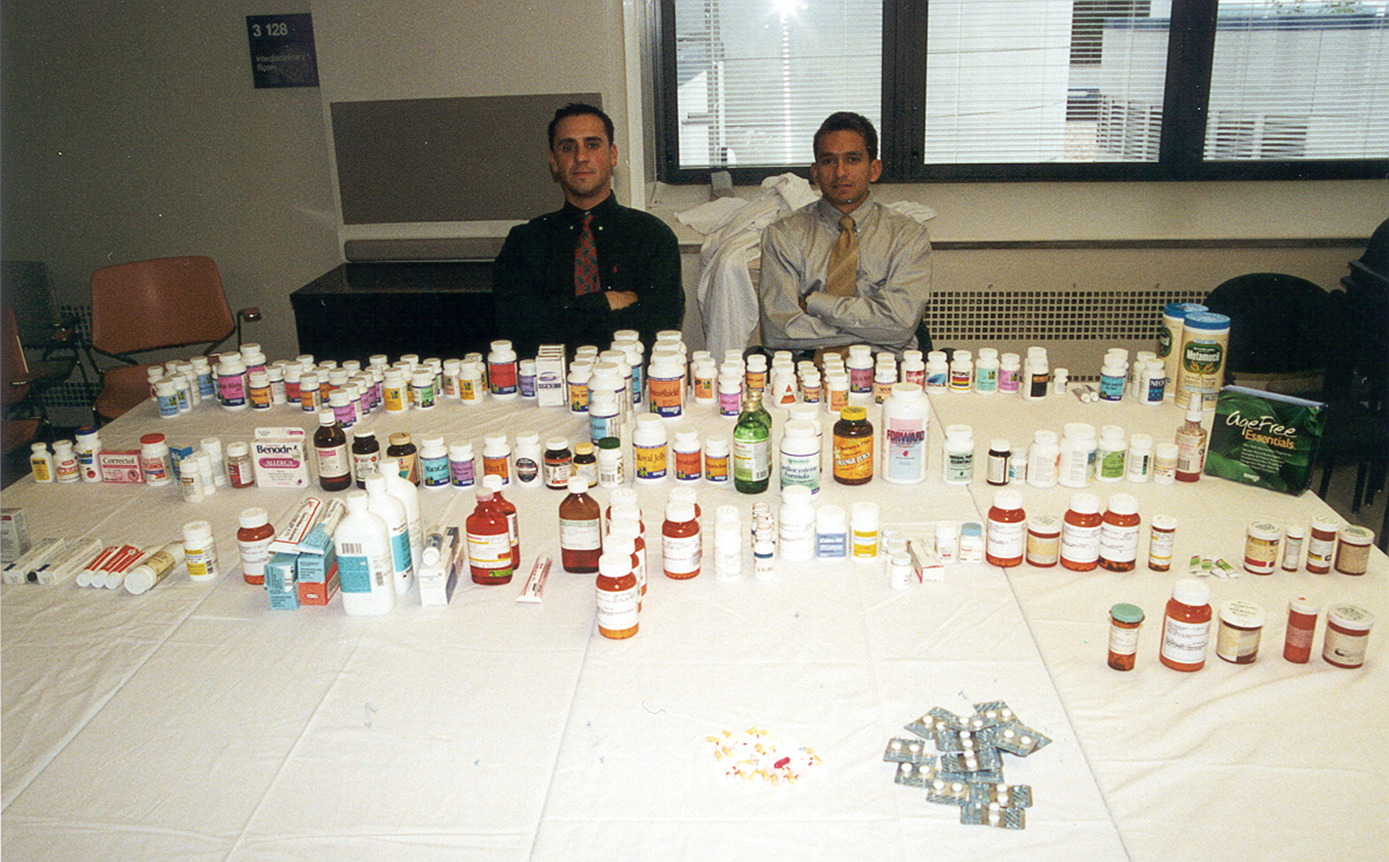 3
[Speaker Notes: How presentation will benefit audience: Adult learners are more interested in a subject if they know how or why it is important to them.
Presenter’s level of expertise in the subject: Briefly state your credentials in this area, or explain why participants should listen to you.]
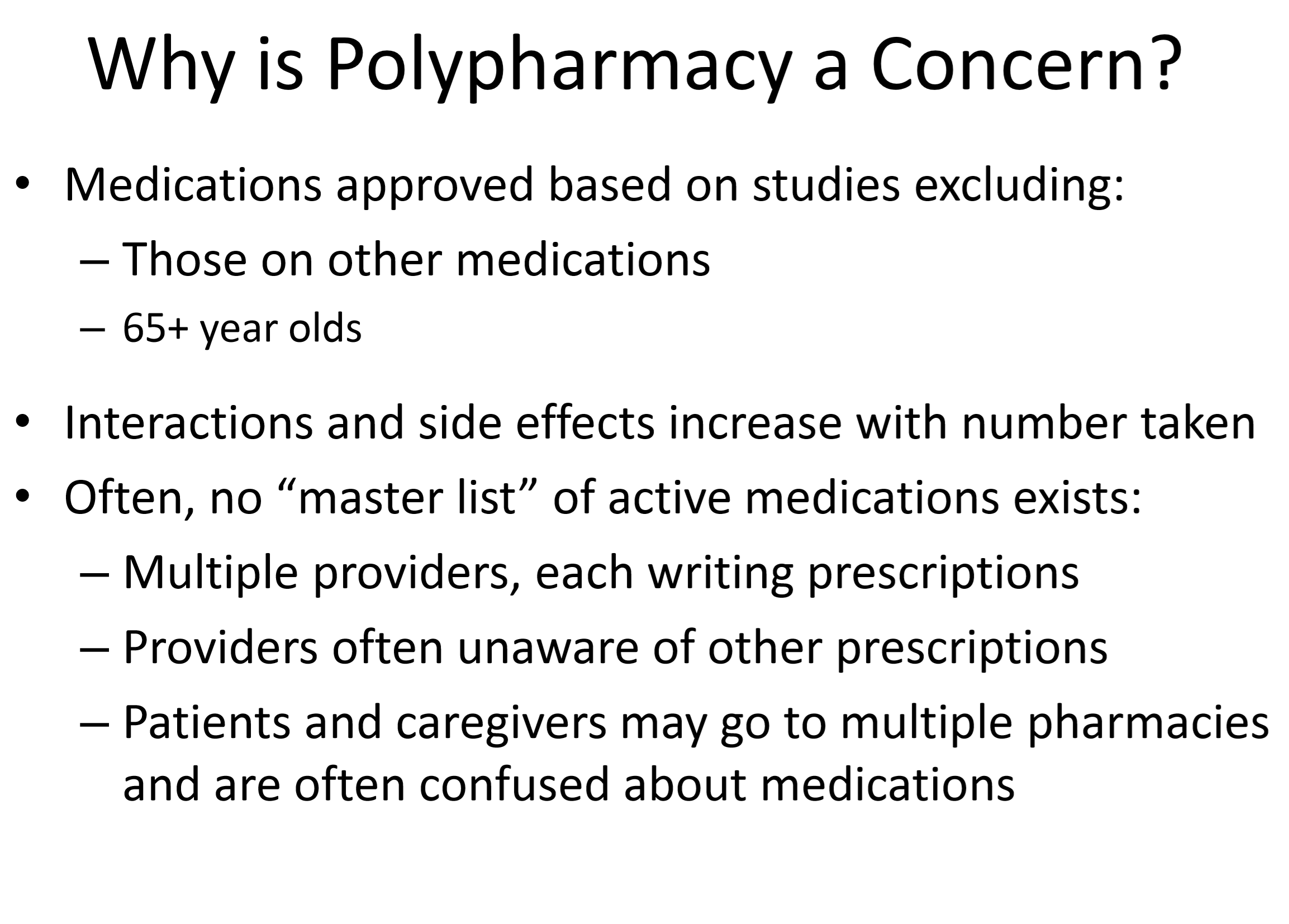 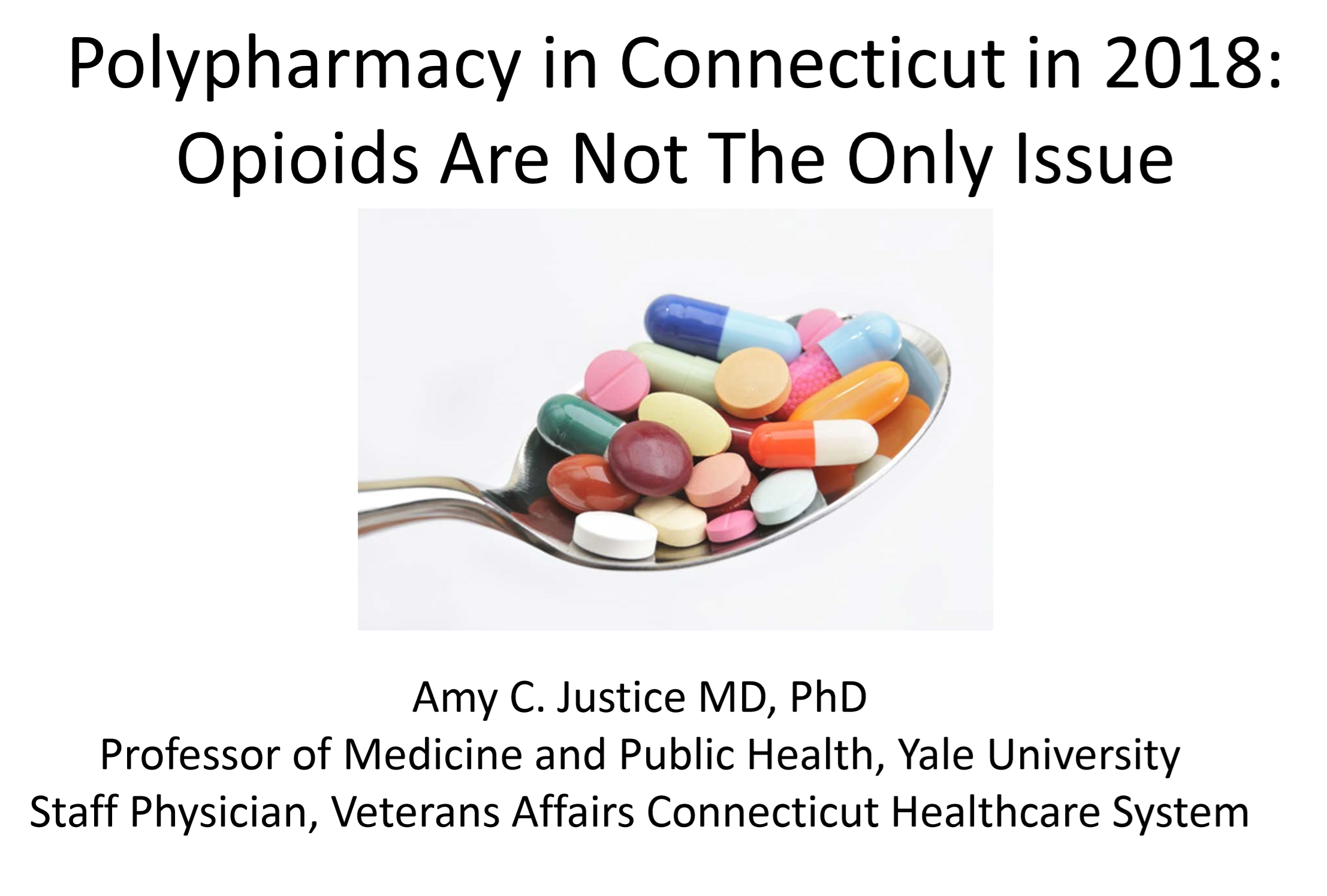 4
Med Rec Use Case*
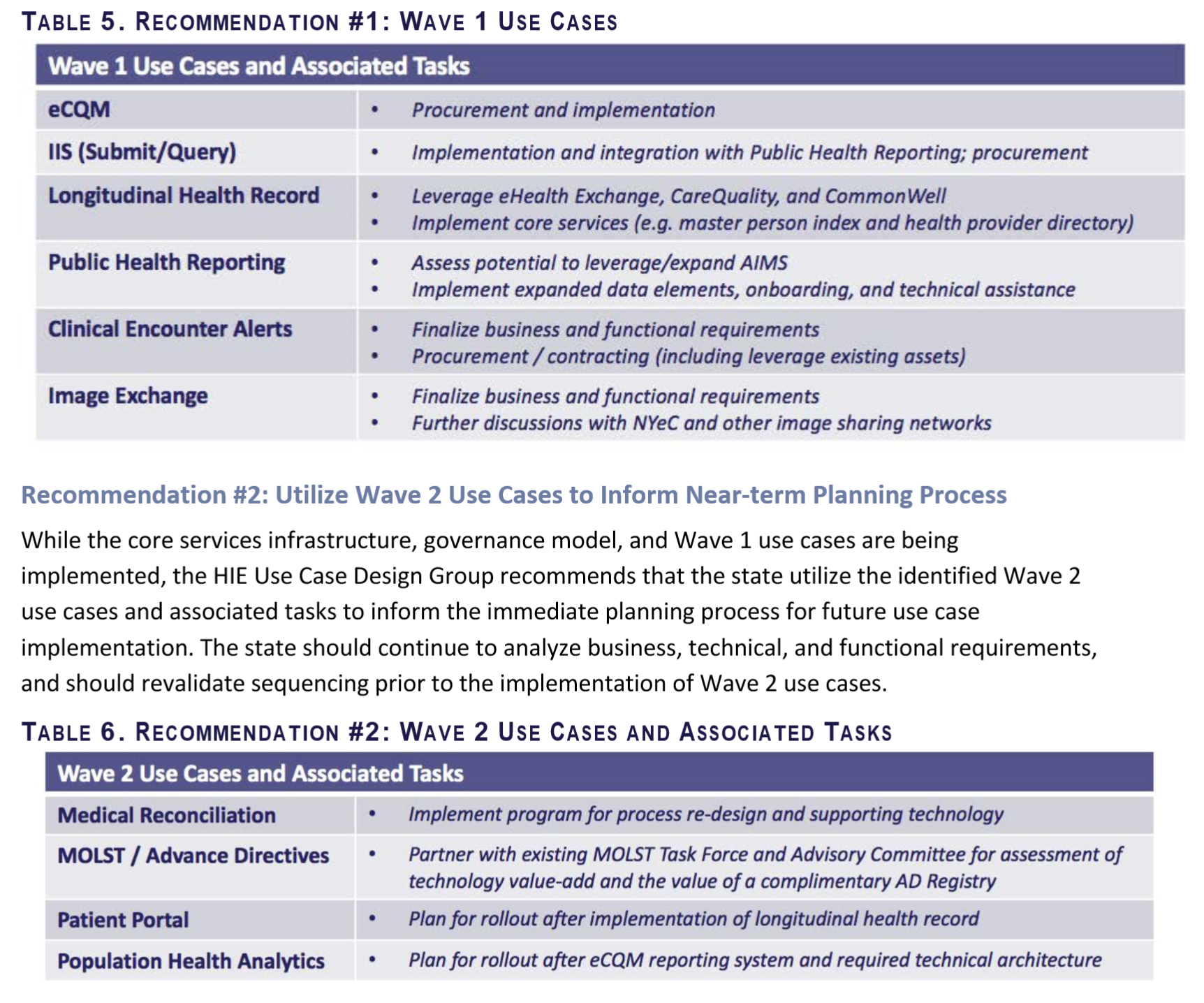 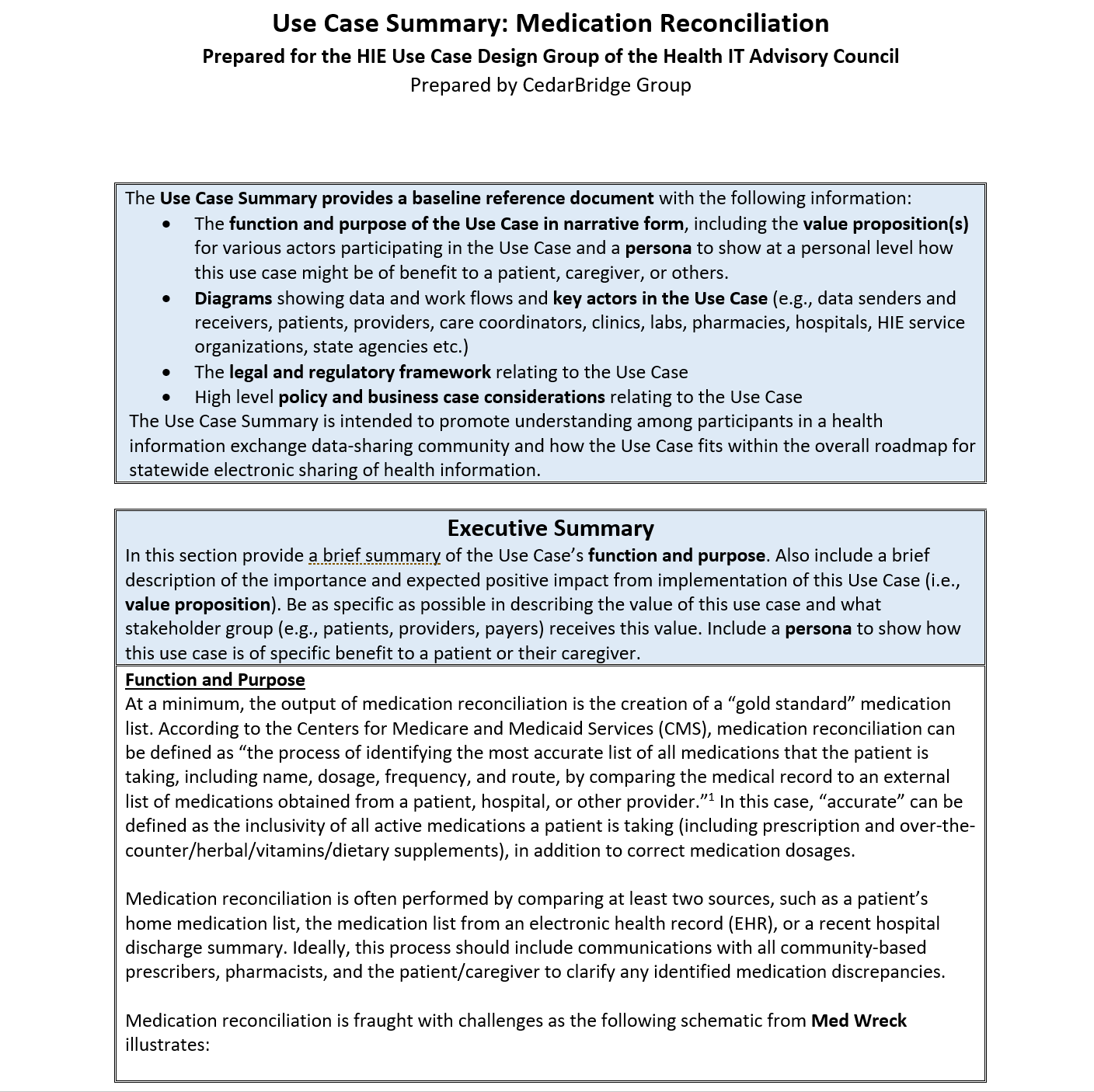 *From HIE Use Case Design Group Findings and Recommendations
5
Med Rec Challenges
Source: Med Wrxeck: Proposing a Solution for the Nightmare of  Medication Reconciliation by Dr. Phil Smith, 2017, Applied Health IT Experts, LLC, First Edition, p. 26
6
MRP Work Group Project Charter
Developed by Sean Jeffery, Diana Mager, and Tom Agresta, with support from OHS and CedarBridge Group.
Table of Contents:
Project Overview
Project Milestones
Project Organization
Revision History
Project Goals and Objectives:
Develop, implement, and operate an effective organization structure and process
Establish foundational definitions for Work Group activities
Secure funding for planning, design, and development activities
Identify mechanisms to enhance efficiency and effectiveness of cancelling prescription medications
Develop strategies to operationalize deprescribing by defining responsibilities, communication, and training requirements for healthcare professionals
Develop strategies for communicating with and engaging key stakeholders
Support the implementation of priority solutions based on funding availability and design approval
Support the evaluation of any implemented standards and solutions
7
MRP Work Group Project Charter
Critical Success Factors
Engaged and active Work Group members
Effective support team
Focus on practical and impactful solutions
Secure funding to support the implementation of recommendations
Successful communication strategy for stakeholders
Major Project Milestones (with quarterly reports to the Health IT Advisory Council)
Adoption of definitions for Medication Reconciliation and Polypharmacy
Securing federal funding
Planning and design of SMMS
Work Group recommendations delivered to the HITO
Support the pilot implementation of SMMS
Support the evaluation of implemented standards and solutions
8
Strawman – MRP Work Group Structure
Health IT Advisory Council
MRP Work Group
Other Sub-groups / Design Groups
Technology & Innovation
Opioid Reduction
Proposed Sub-groups
Patient Engagement & Safety
Policy
9
Interest in Leadership & Sub-groups
*Nominated
**Volunteered to Chair
10
CancelRx – gives us a start
Group of Clinical Leaders formed organically to solve a problem
CMIO’s meeting at AMIA in November and discussing how to get engaged with HIE efforts of the state – reviewing priority use cases
Discussed a major pain-point and patient safety risk
Able to cancel prescription electronically but rarely used in CT
Complex to implement in the EHR, pharmacies not participating (or unknown), Surescripts offered support but it wasn’t working
Formed a group - Medication Reconciliation planning
Supported by UConn Health but broad participation
11
Wins for CancelRx Work in CT!
Work Products
Pilot at Yale with surrounding pharmacies – leading towards lessons learned (Hartford Health and Trinity New England to start soon) 
Paper accepted by J. American Medical Informatics Association (JAMIA)
NCPDP/HIMSS Pharmacy Town Hall Webinar Series, Part 1: Perfecting ePrescribing presentation
Presentation submitted for HIMSS 2019
CT CancelRx Workgroup Executive Summary (coming soon)
12
[Speaker Notes: J. American Medical Informatics Association
National Council for Prescription Drug Programs
Healthcare Information and Management Systems Society]
MRP Work Group Proposed Timeline
Feb – Sept 2019
January 2019
September 2018
November 2018
December 2018
April – June 2019
July 2019*
2019 - 2020
13
* Work Group can elect to extend the legislatively defined duration of the MRP Work Group
Med Rec Hackathon - Background
Medication errors are common and many are related to incorrect med lists

Getting a correct medication list is Complicated 
Technology helps and hurts
ePrescribing – 
No more handwritten prescriptions
Introduces unintended errors, difficulty with de-prescribing
Health Information Exchange
Tools to consolidate medication lists from several sources
Yet interoperability between systems is limited
Information & Cognitive Overload

National Coordinator is making interoperability standards core to national strategy
Pressing the use of FHIR standard (Fast Healthcare Interoperability Resources)
Connecticut is well-positioned introduce creative change
14
What is a Hackathon?
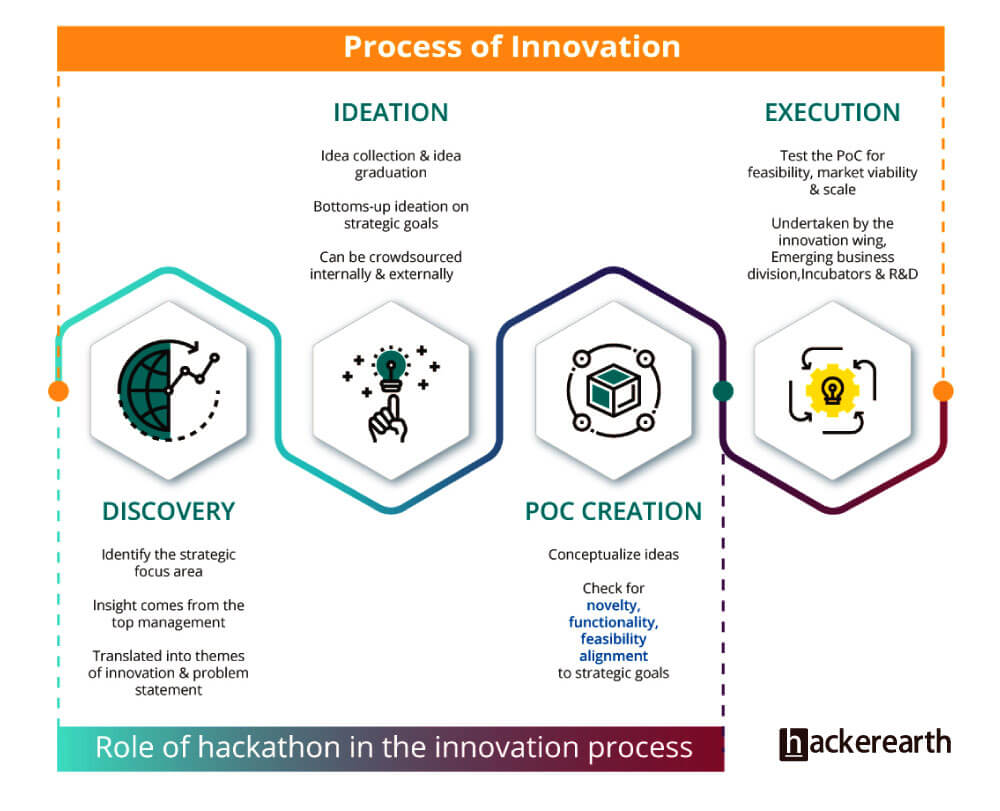 A hackathon is a competitive event in which a team of designers, developers, and subject matter experts collaborate to create solutions for a specific problem within a defined time frame. The goal is to build a working prototype, in the form of a website, an app, or a robot, to solve a given problem.
15
Source: Hackerearth
Hackathon’s Role on in HIE development
Spring / Summer 2017
Fall / Winter 2018
Spring / Summer 2019
16
Who Participated?
Clinicians (MD, RN, APRN)
Pharmacist (PharmD)
Computer Scientists (MA, PhD)
EHR Analysts
State Agency (OHS, OSC, DPH, Consumer Protection)
CMIO, CIO, CEO
Patient Advocates
Entrepreneurs
Investors (CT Innovations)
Medical Students
Pharmacy Students
Engineering students (CSE, BME) 
MBA students (UConn)
Industry Representatives
Surescripts, CVS 
CT HIE entity
Planned Parenthood
Medical Informatics Experts
Faculty UConn, Yale, Temple, Johns Hopkins
17
What did they do?
FHIR –
A global development standard for
Exchanging health information
Two groups were formed:
Clinicians formed teams to develop “pitches” for problems to be solved
Technicians were trained on the basics of FHIR

Clinicians “pitched” their ideas to technicians:
Technicians chose ideas that they felt they could solve

Joint teams formed around chosen ideas to do rapid development

Joint teams demonstrated their prototypes at end of event
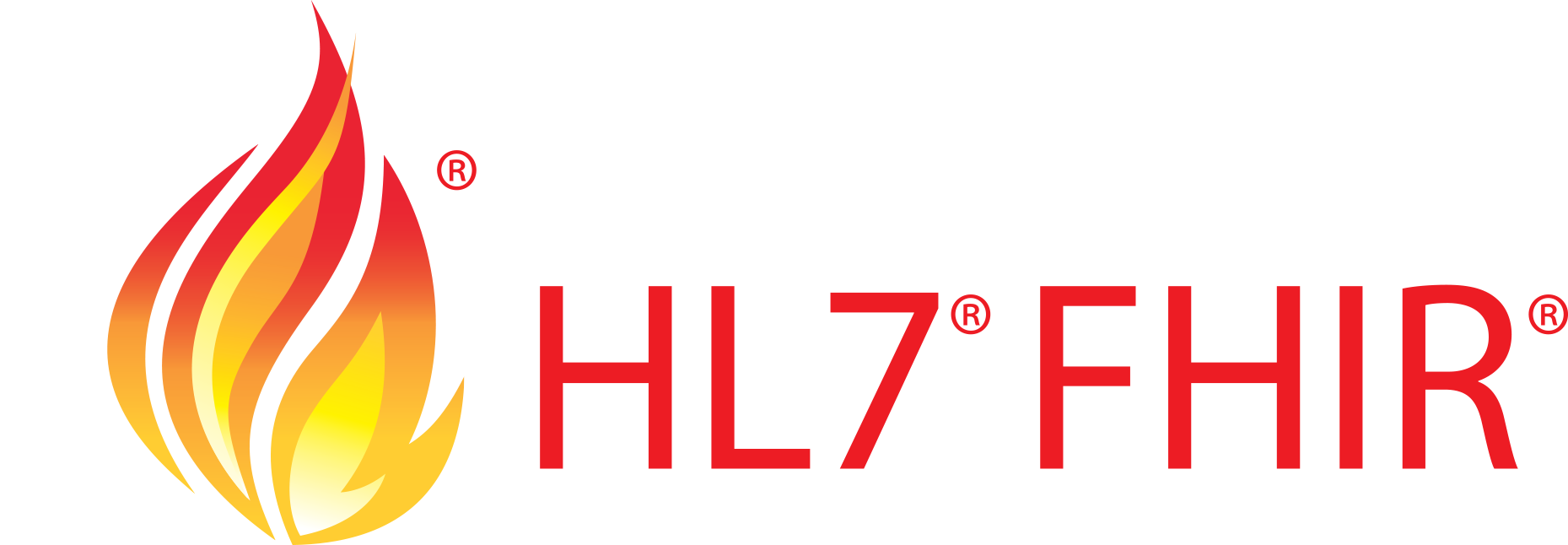 MiHIN ”Ring of FHIR” –
Test bed for developers
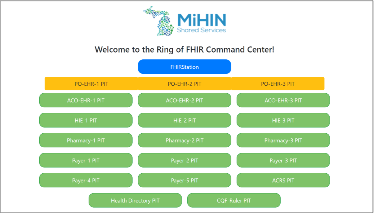 18
Hackathon Event – April 5 & 6
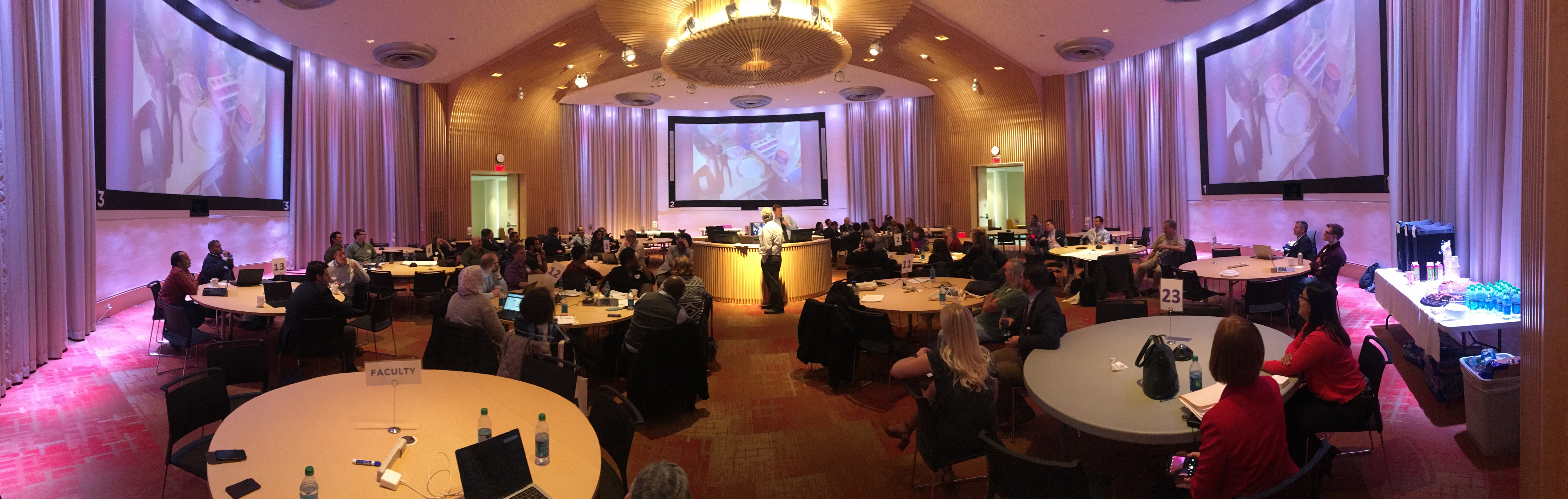 19
Next Steps
Outputs from team efforts will be documented

Med Rec Work Group will consider the ideas for investment:
Will use outputs as the basis for business requirements for the HIE Medication Management use case
20
Contacts
Health Information Technology Office:
Allan Hackney, allan.hackney@ct.gov

Health IT Office Website:
https://portal.ct.gov/OHS/Services/Health-Information-Technology



CT Health and Information Services, Inc. (pending):
Sabina Sitaru, sabina.sitaru.CTHIE@gmail.com

CT Health Information Exchange Website:
Coming Soon!
21